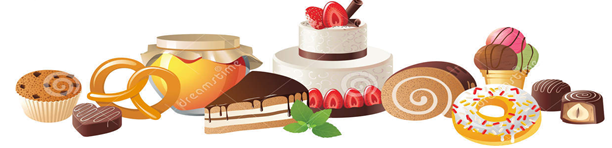 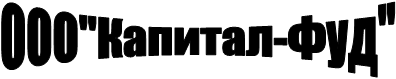 13.04.2016
ПРАЙС-ЛИСТ
ПРАЗДНИЧНЫЙ ТОРТ
ПИРОЖНОЕ « КАРТОШКА »
КОРЗИНОЧКА ФРУКТОВАЯС НЕЖНЫМ КРЕМОМ
ДЕСЕРТ  ТИРАМИСУ С КЛУБНИКОЙ
ПИРОЖНОЕ «ЭКЛЕР»МАКАРОНИШТРУДЕЛЬ
ШОКОДАДНЫЙ ЧИЗКЕЙКТОРТ «ПРАГА»
ТОРТ «ЭСТЕРХАЗИ»КОРЗИНОЧКА ФРУКТОВАЯ
МЕДОВИК КЛАССИЧЕСКИЙ
ТОРТ «ПРАГА»
ВЕНГЕРСКАЯ ВАТРУШКА С ТВОРОГОМПЛЮШКА С МАКОМ
СОСИСКА В ТЕСТЕПИРОЖОК С МЯСОМ
ПИРОЖКИ С КАПУСТОЙС КАРТОШКОЙ
ПИРОЖКИ С ЯБЛОКОМ С ВИШНЕЙ
ТОРТЫ НА ЗАКАЗ